Зимние каникулы в младшей группе «Сказка»Воспитатель: Титова В.А.Музыкальный руководитель: Кравченко А.АМДОУ Туркинский детский сад «Теремок»
Веселые каникулы.В мире профессий.
Повар-кондитер
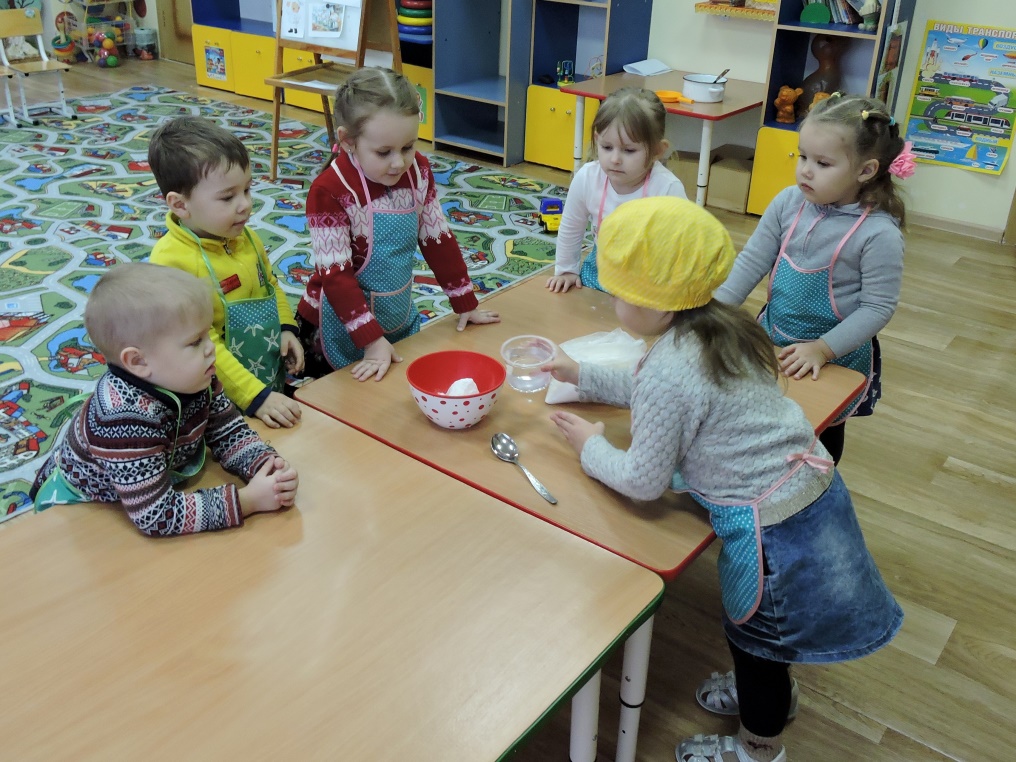 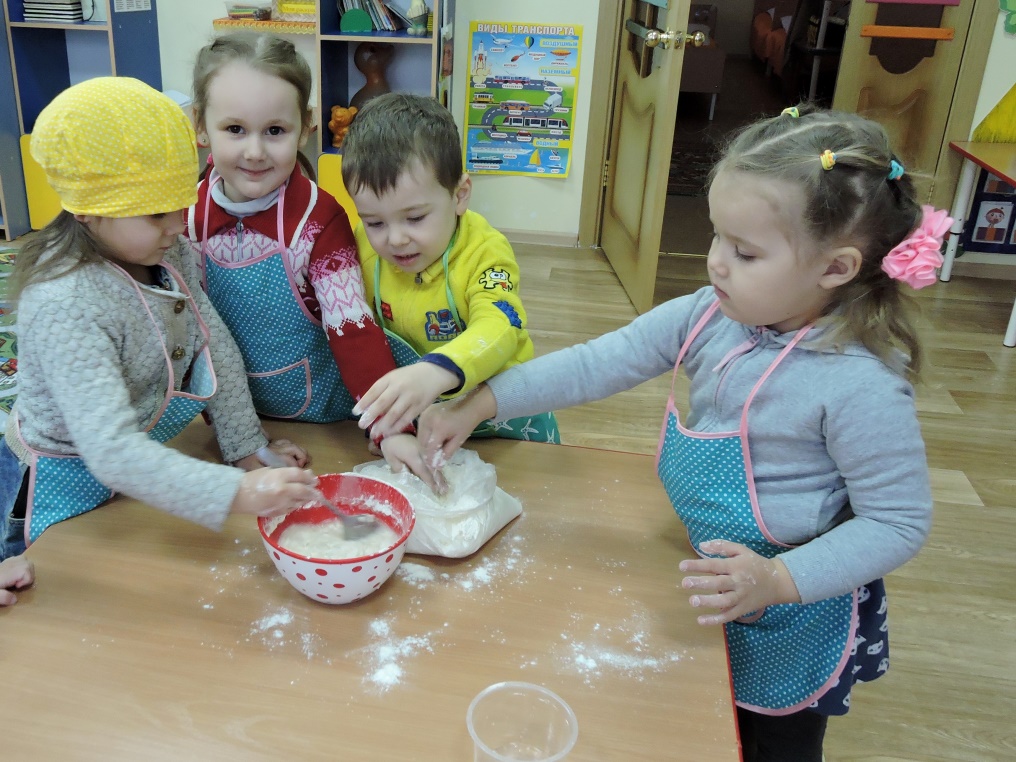 Тестопластика:  «Вкусные булочки»
Веселые каникулы.В мире профессий.
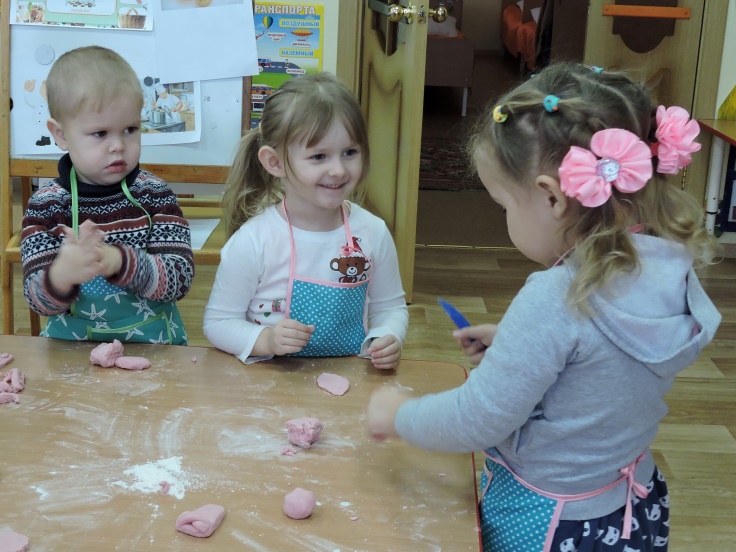 Повар-кондитер
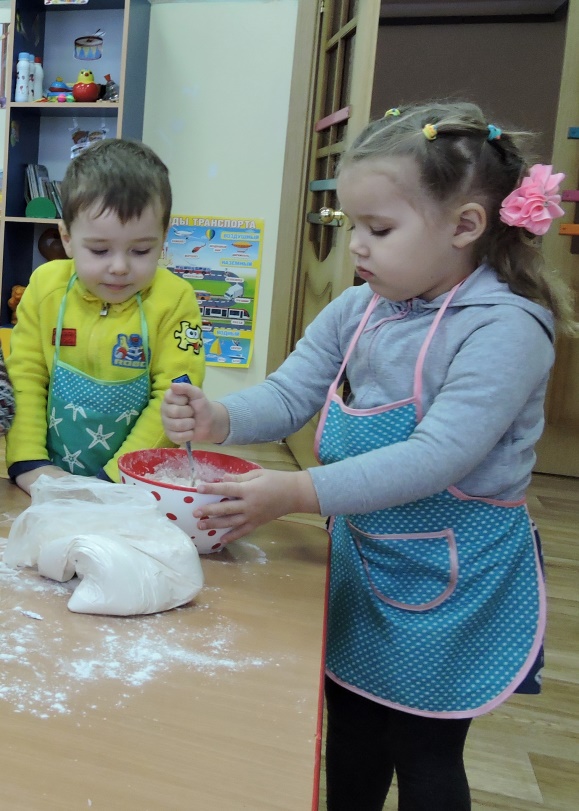 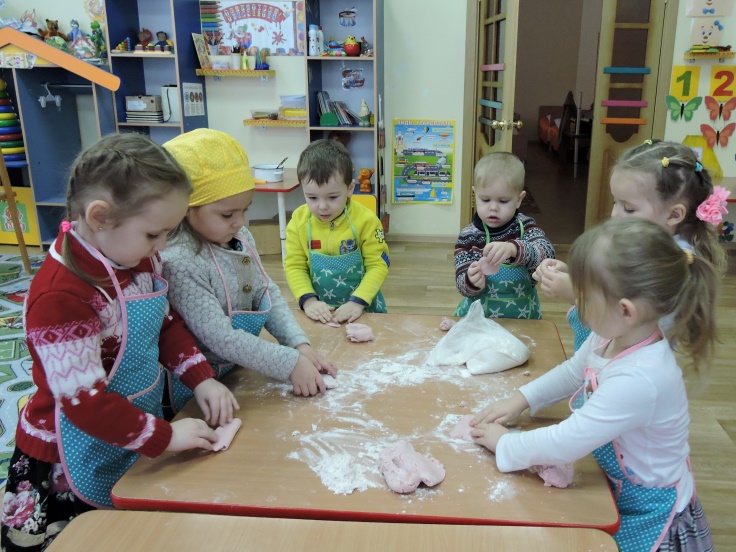 Тестопластика:  «Вкусные булочки»
Веселые каникулы.В мире профессий.
Повар-кондитер
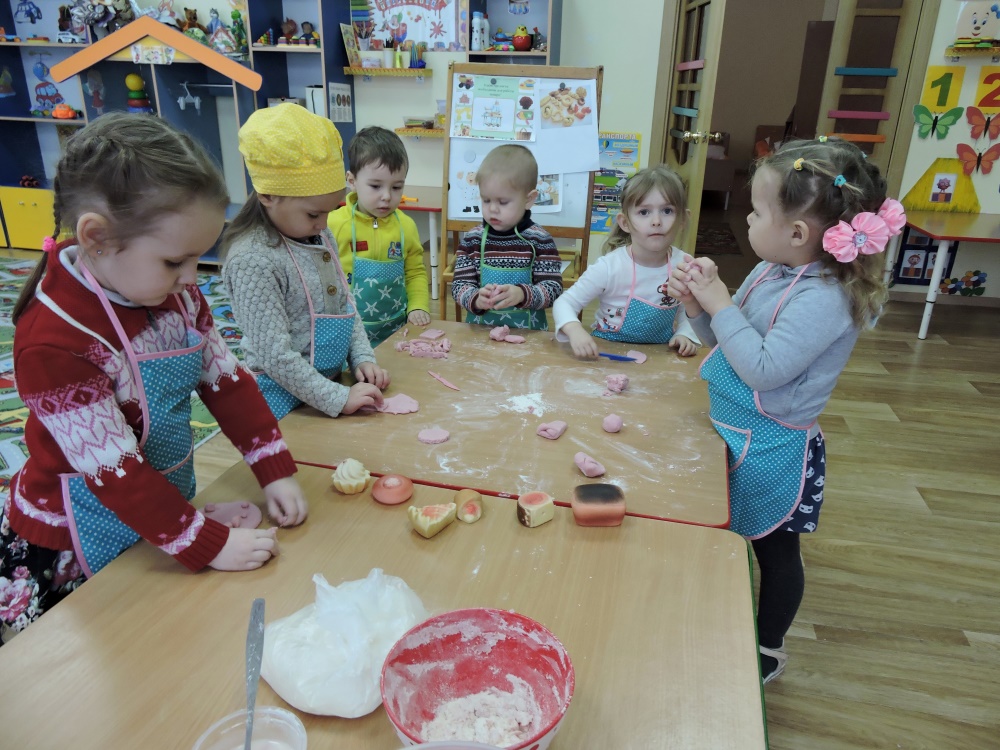 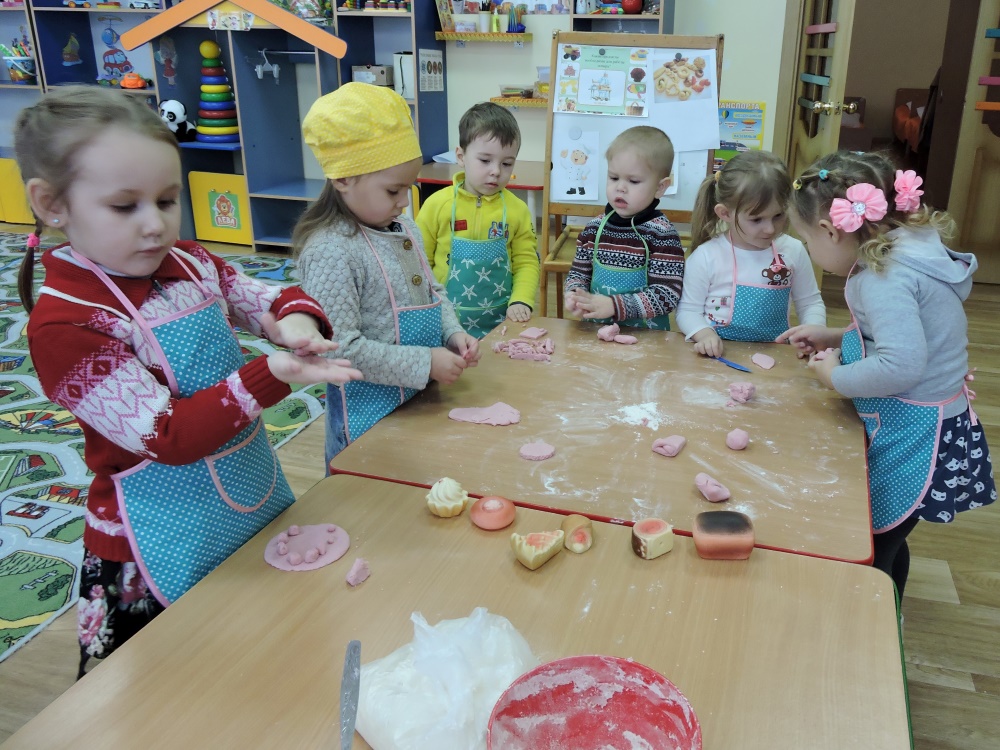 Тестопластика:  «Вкусные булочки»
Веселые каникулы.В мире профессий.
Артист театра
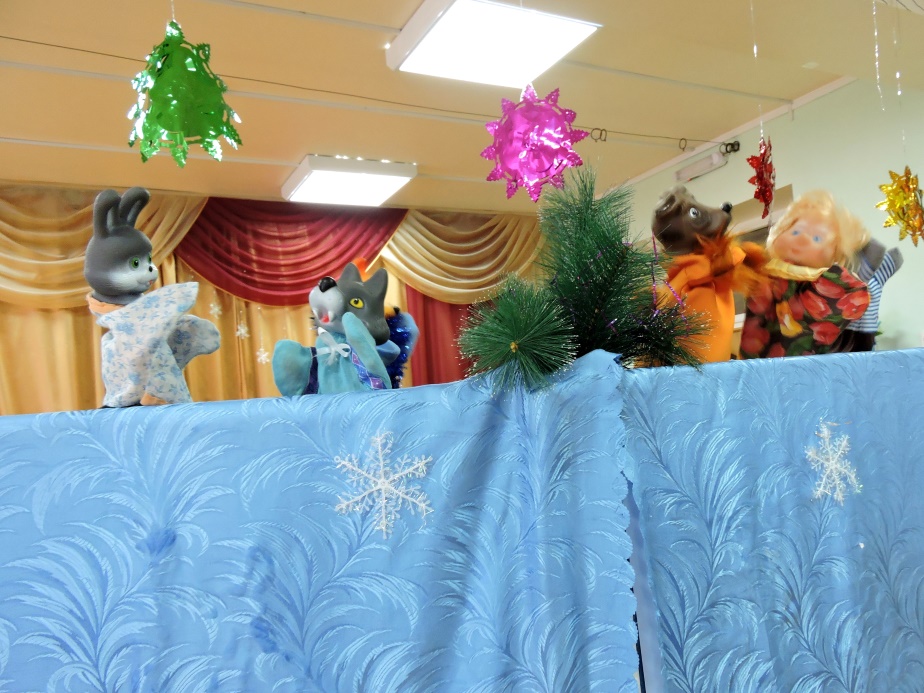 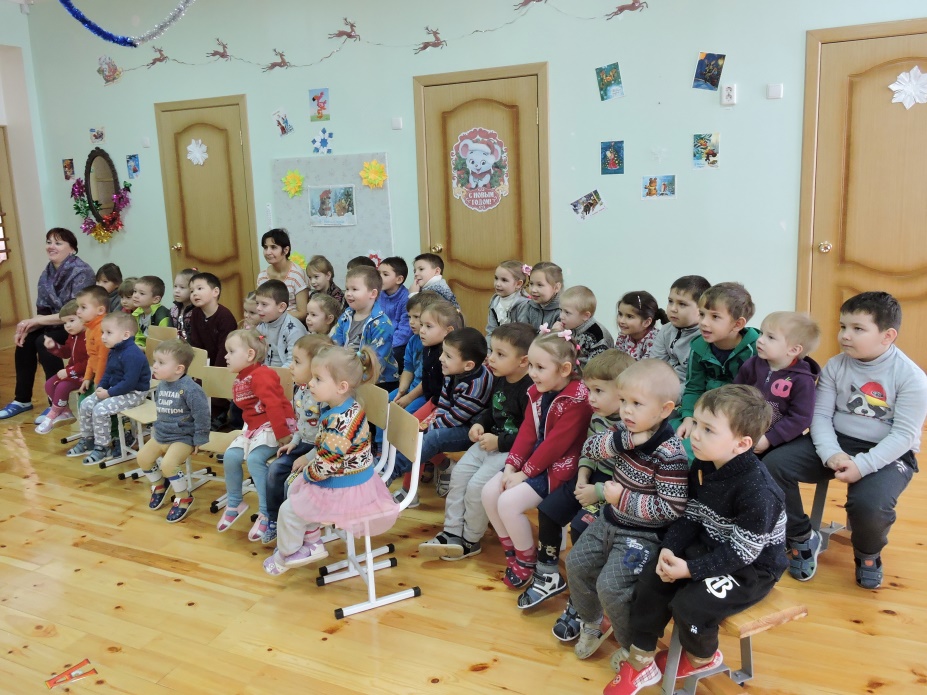 Кукольный театр «Зима в Простоквашино»
Веселые каникулы.В мире профессий.
Артист театра
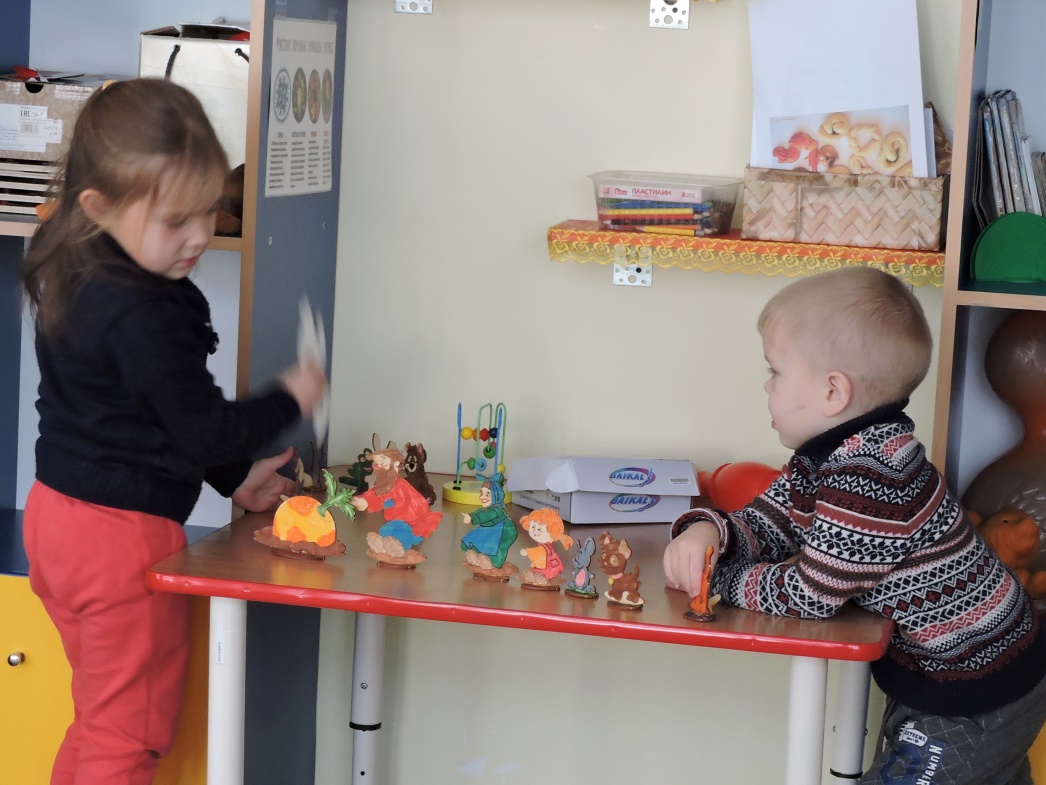 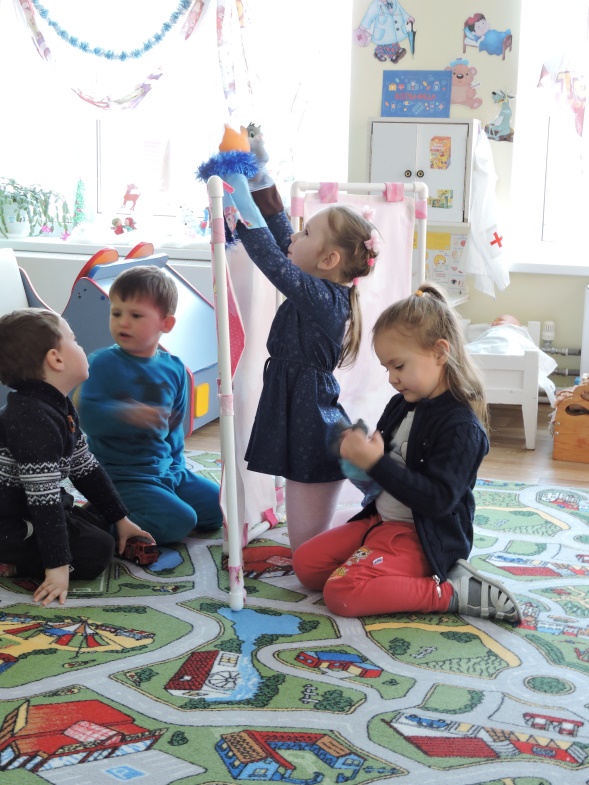 Сюжетно-ролевая игра «Мы артисты»
Веселые каникулы.В мире профессий.
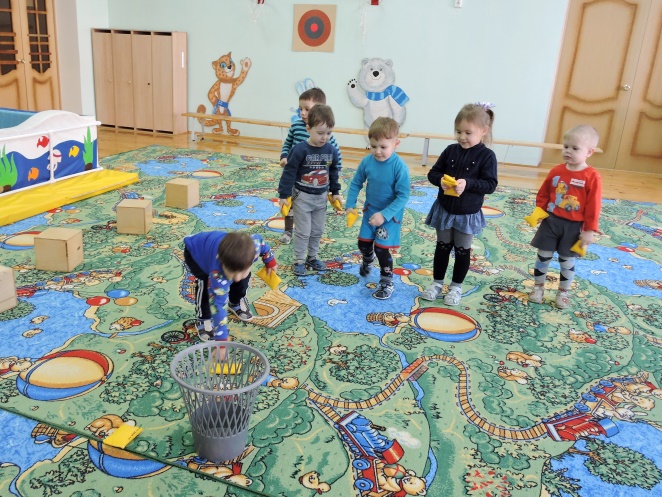 Пожарный
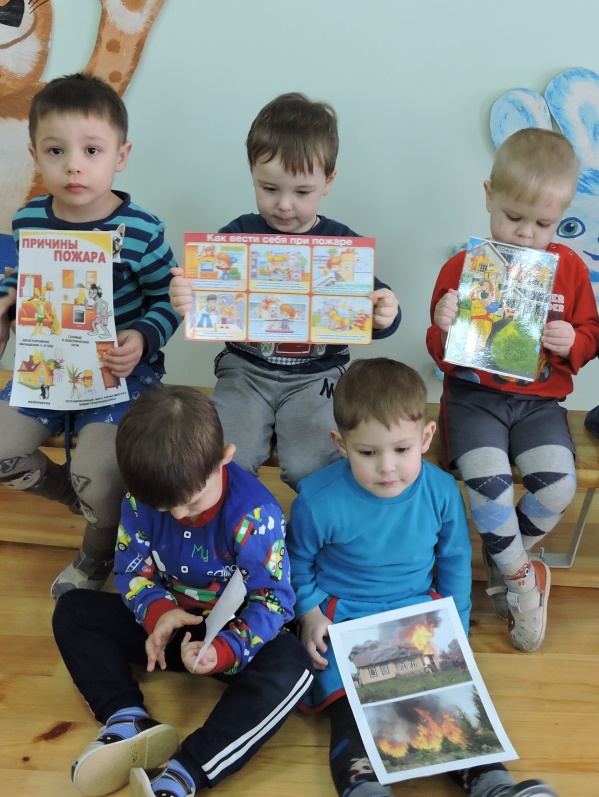 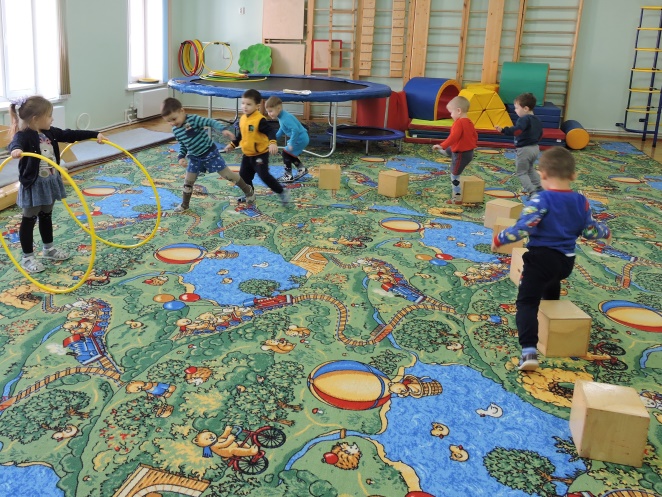 Спортивная игра-эстафета «Юный пожарный»
Веселые каникулы.В мире профессий.
Артист цирка
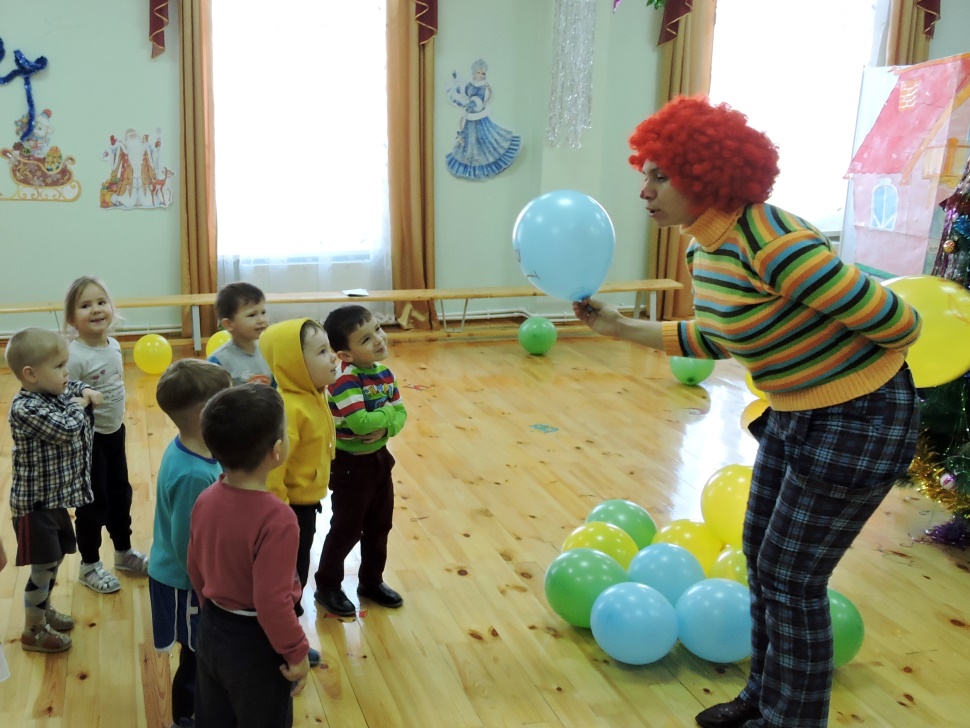 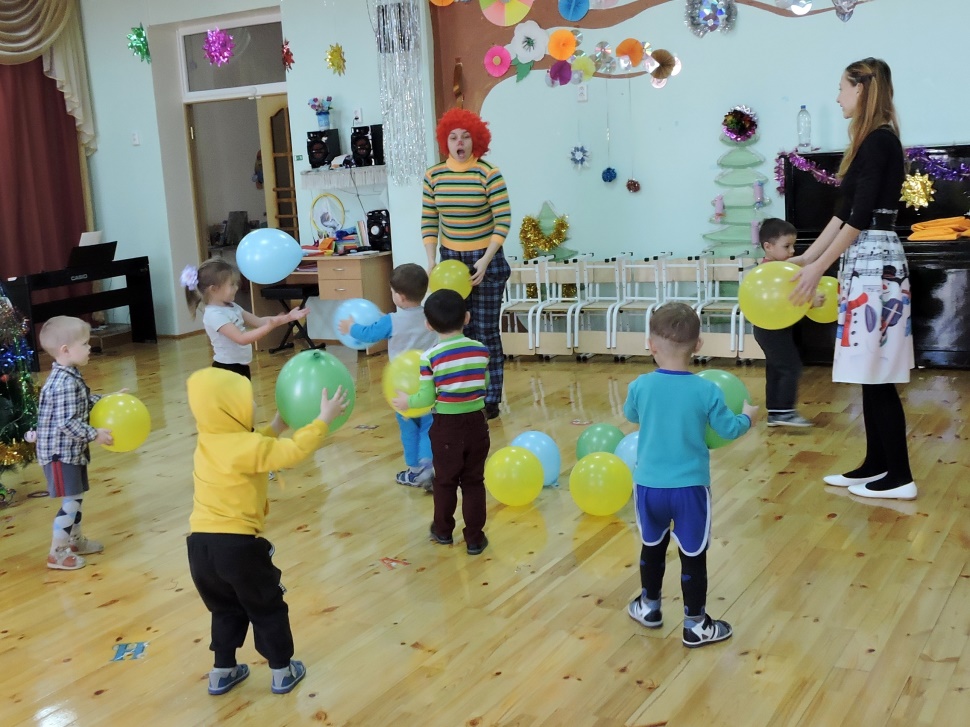 Музыкальное развлечение «Шар-АХ ШОУ»
Веселые каникулы.В мире профессий.
Артист цирка
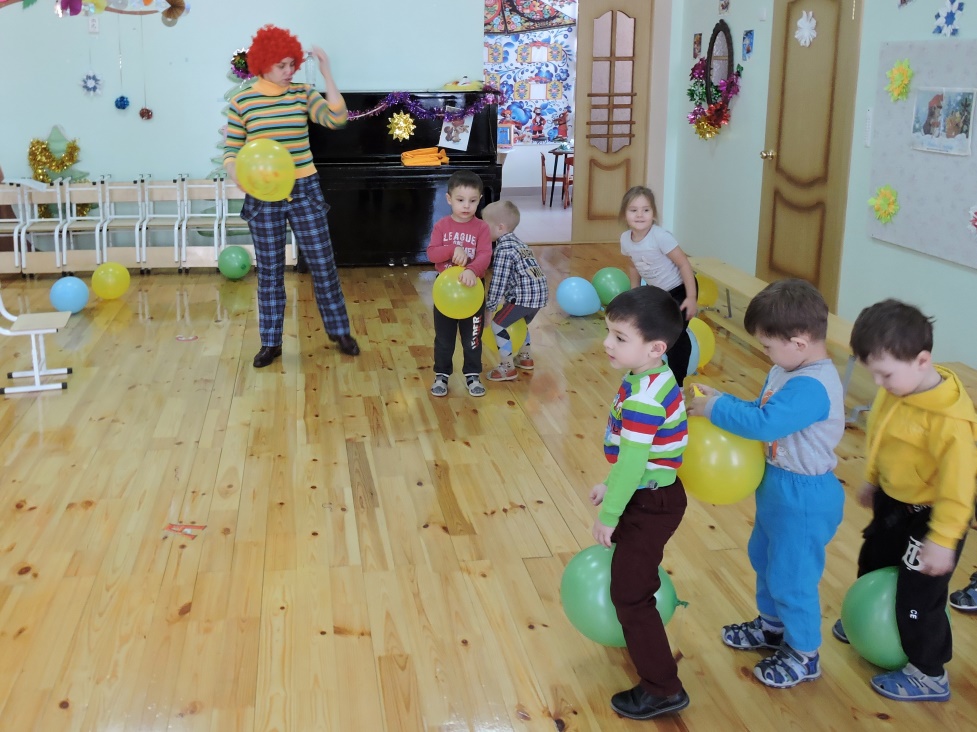 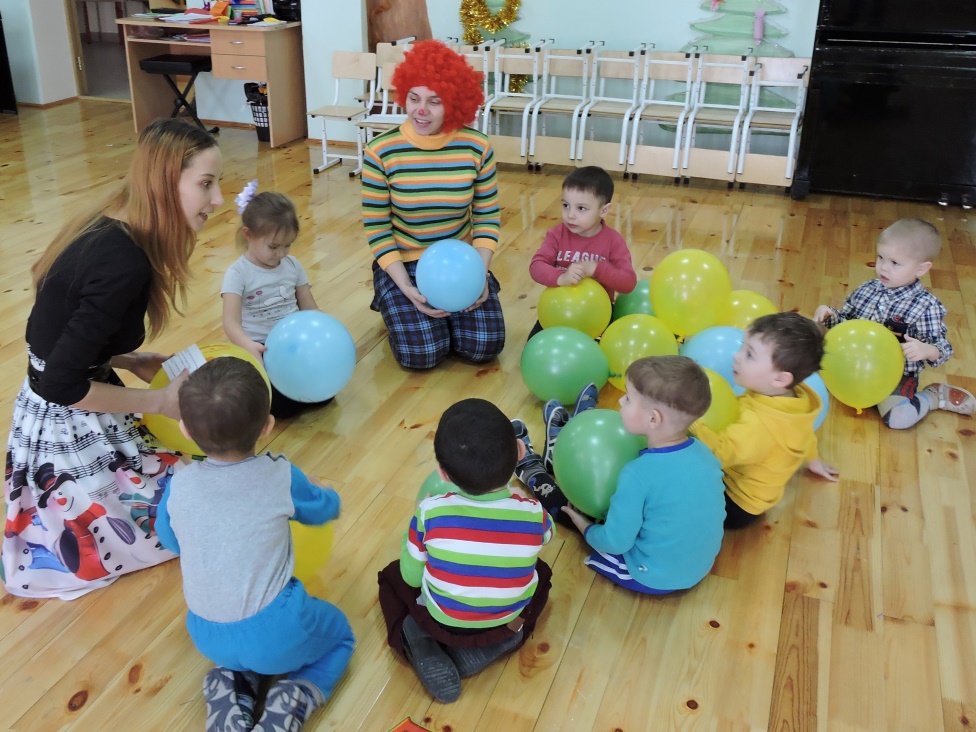 Музыкальное развлечение «Шар-АХ ШОУ»
Веселые каникулы.В мире профессий.
Артист цирка
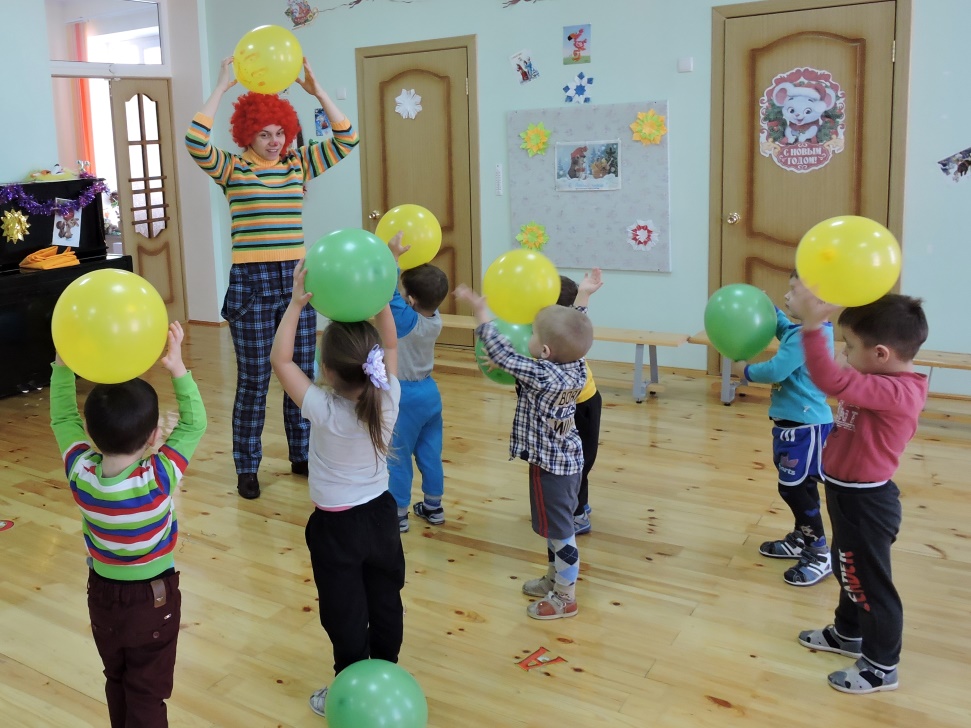 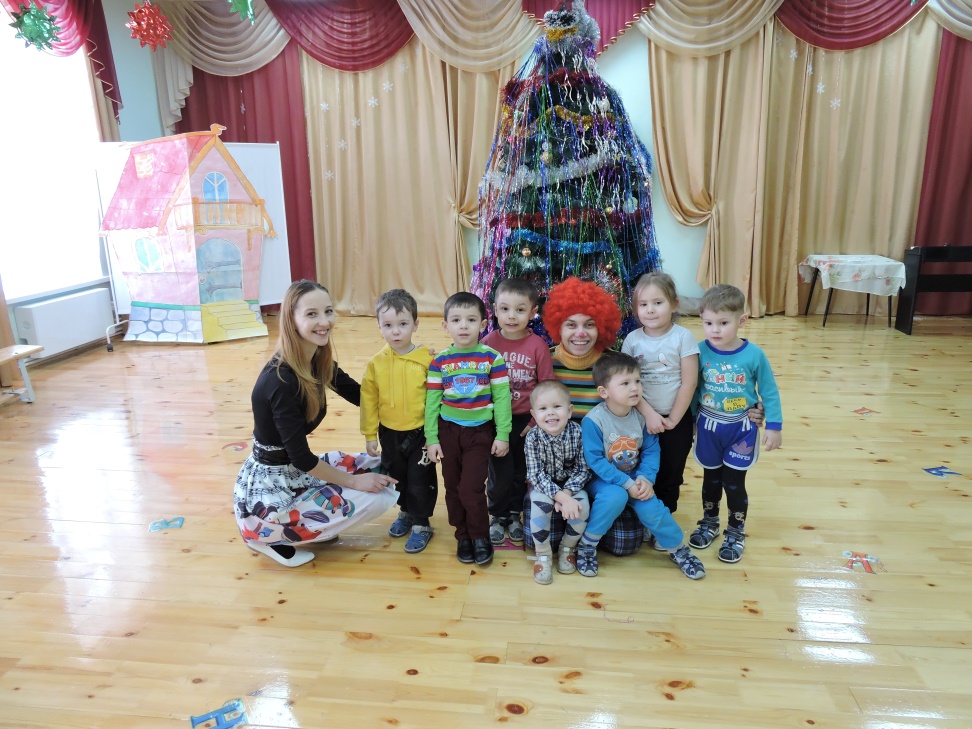 Музыкальное развлечение «Шар-АХ ШОУ»
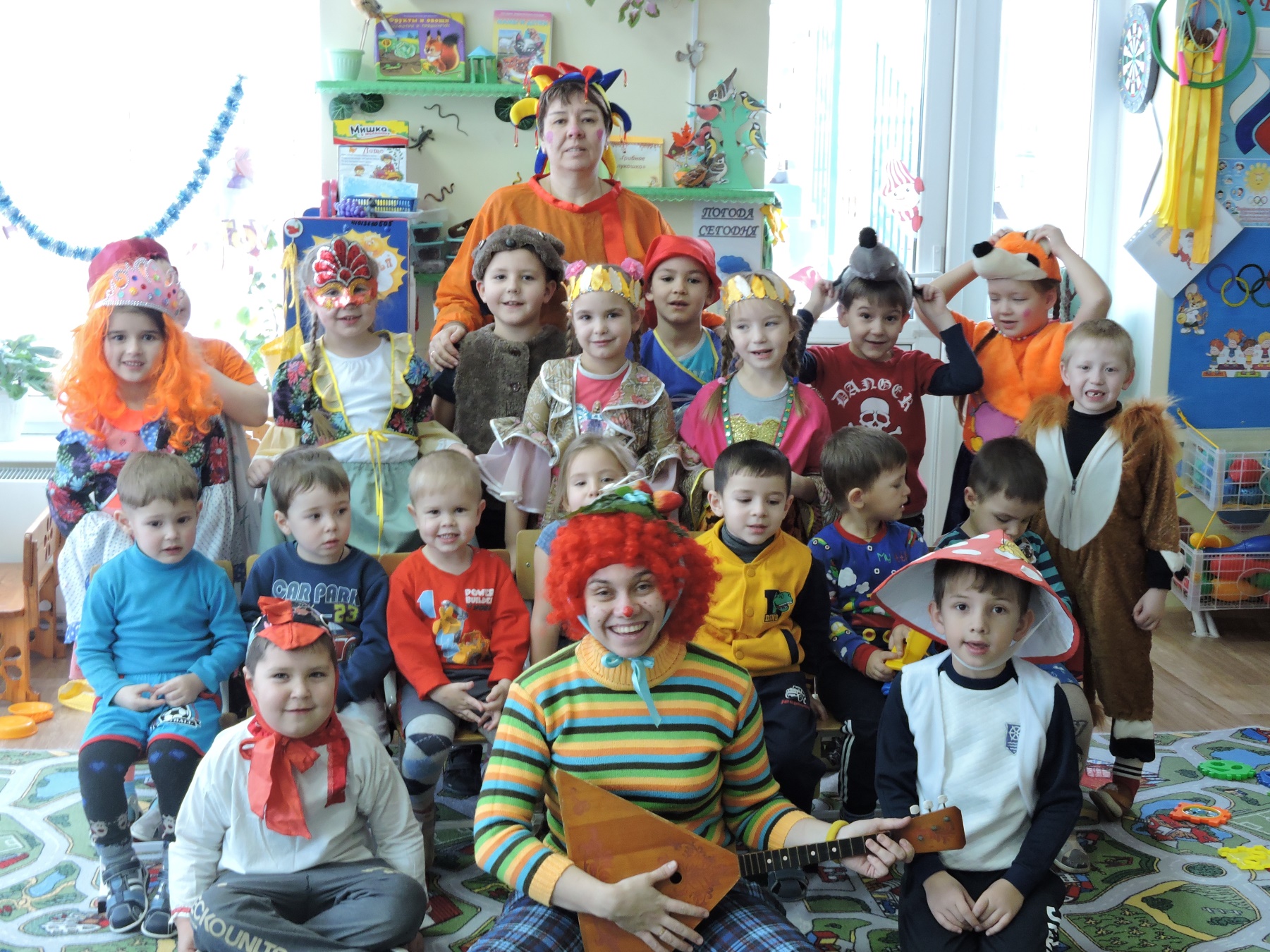